سلام به بازی و سرگرمی خوش امدی .
شروع بازی
راهنمای بازی
سارا مشق فارسی دارد . اما جواب سوال ها را نمی داند شما به اوکمک کنید تا جواب سوال ها را بدهد.
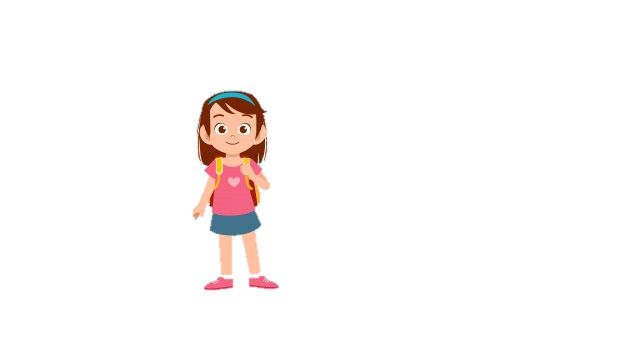 شروع بازی
مخالف بزرگ
درشت
کوچک
افزین درست گفتی حالا بزن روی این قلب تا بری سوال بعدی
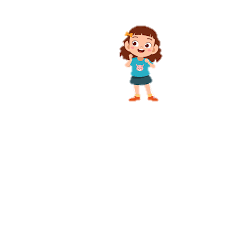 سوال بعدی
عزیزم اشتباه گفتی دوباره تلاش کن.
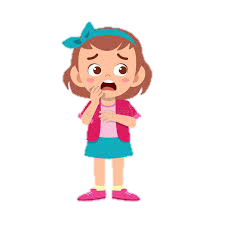 تلاش دوباره
معنی کلمه جلیل
عظیم
بلند پایه
عزیزم اشتباه گفتی دوباره تلاش کن .
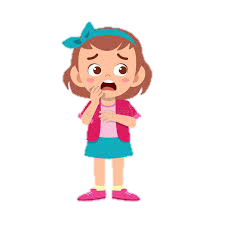 تلاش دوباره
افرین عزیزم عالی بودی .
موفق باشی دوست عزیزم
امیدوام همیشه سالم وسلامت سربلند باشی.
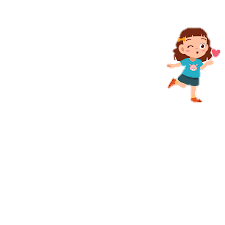 پایان